Не артық ?
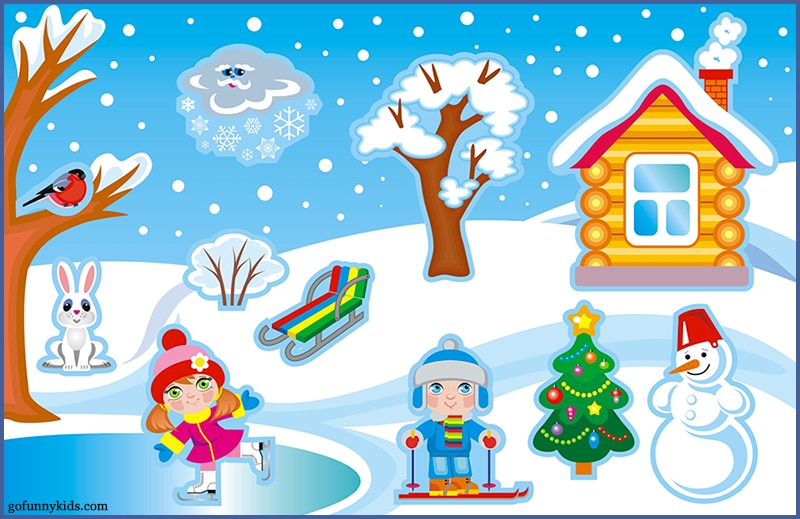 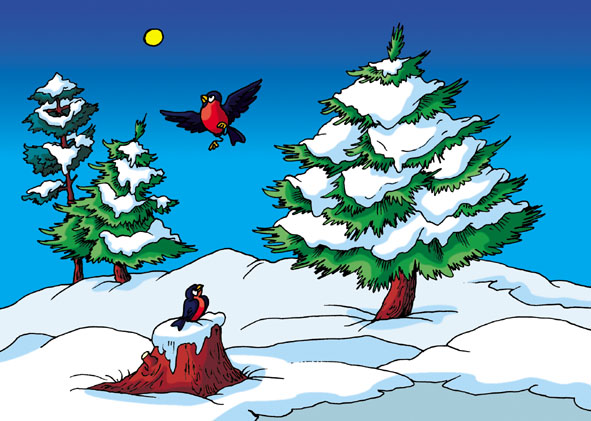 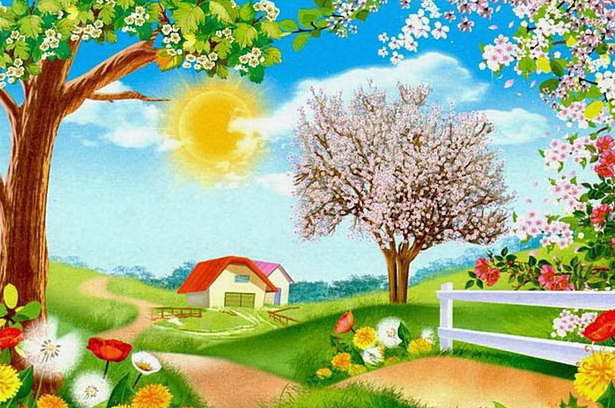 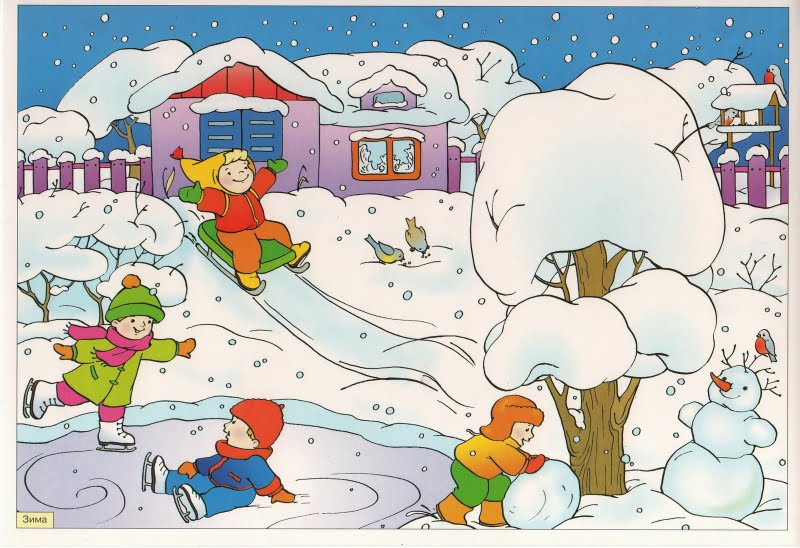 Не артық ?
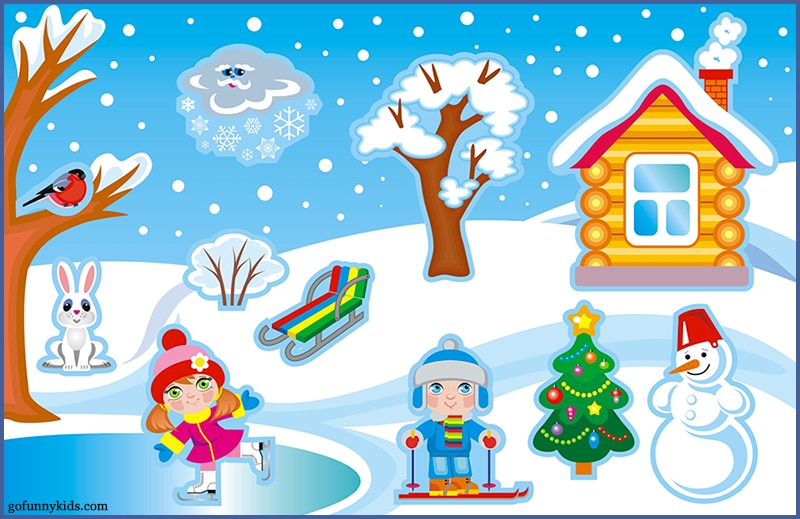 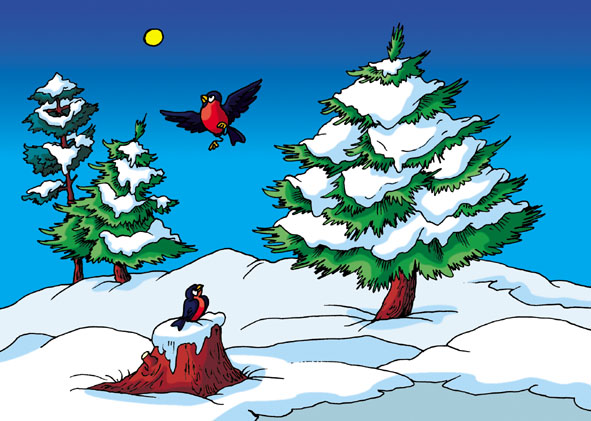 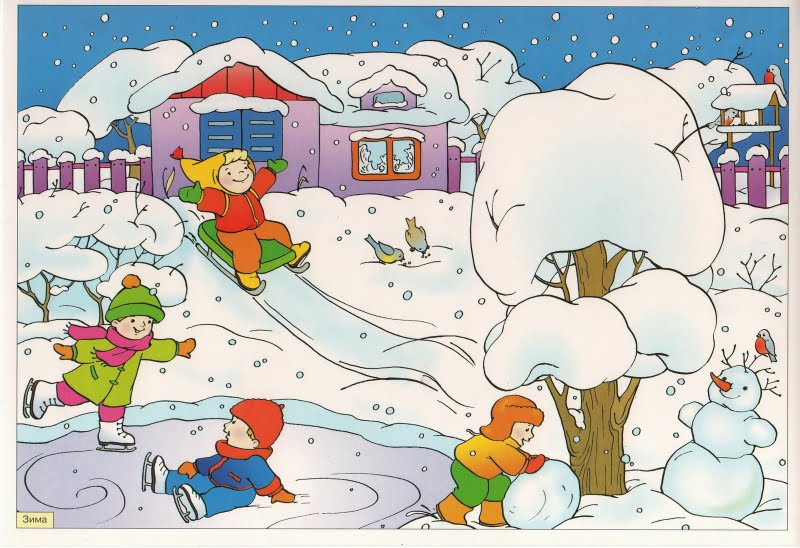 Не артық ?
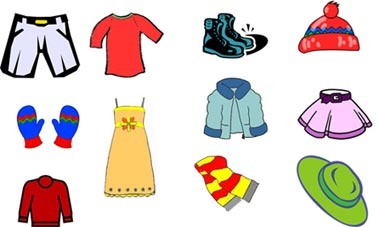 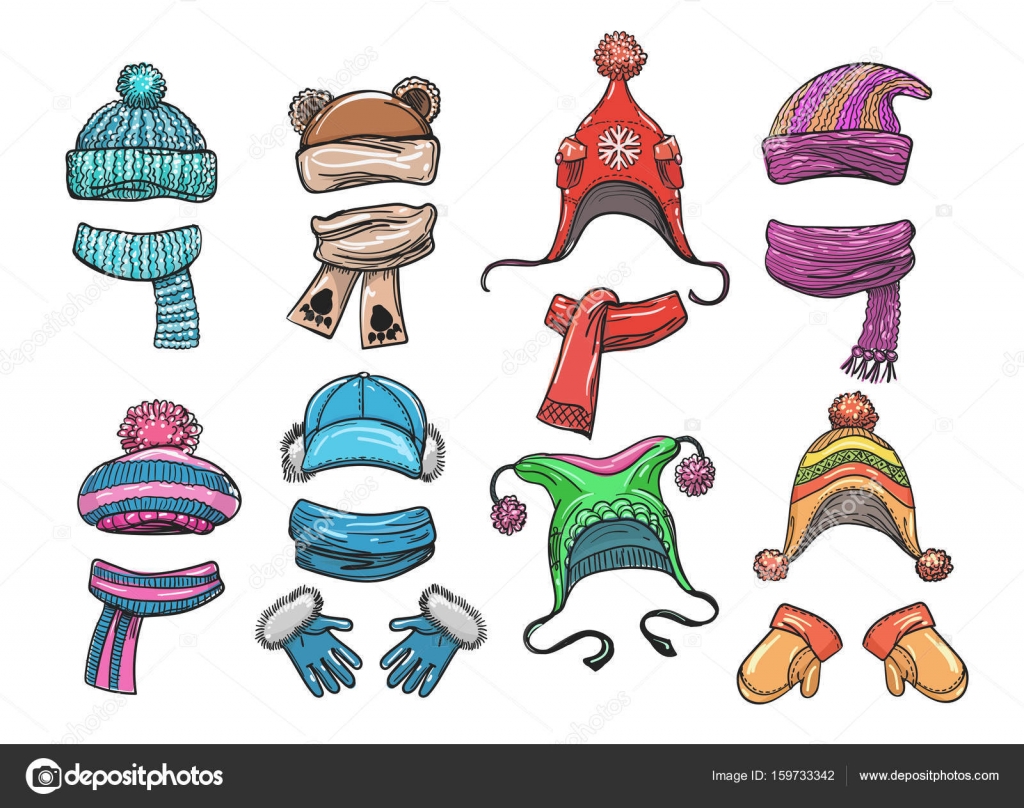 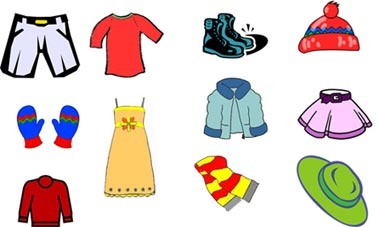 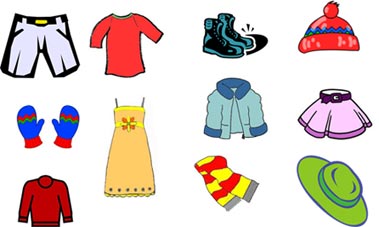 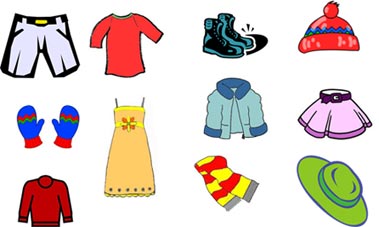 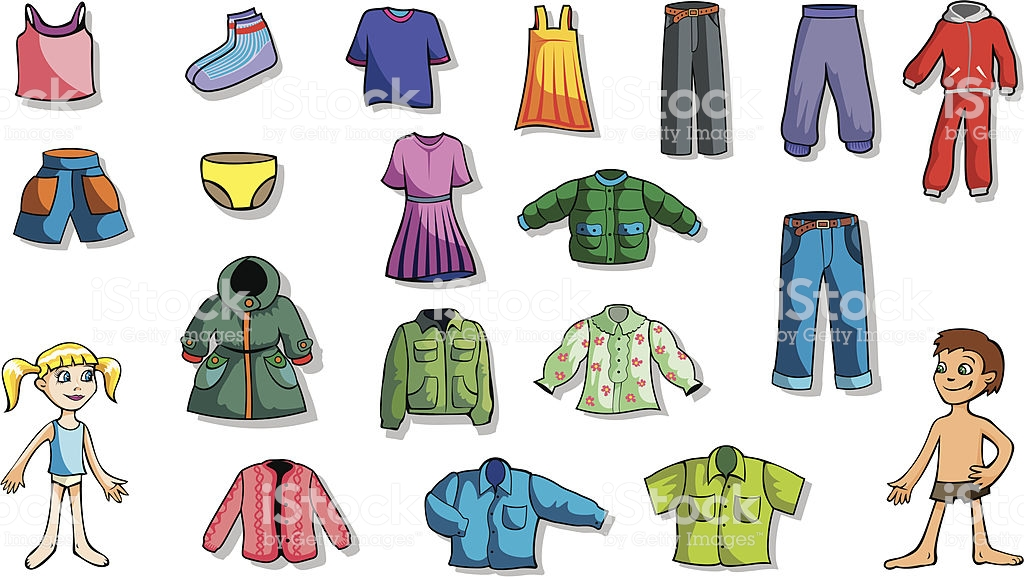 Не артық ?
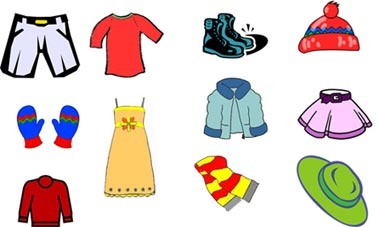 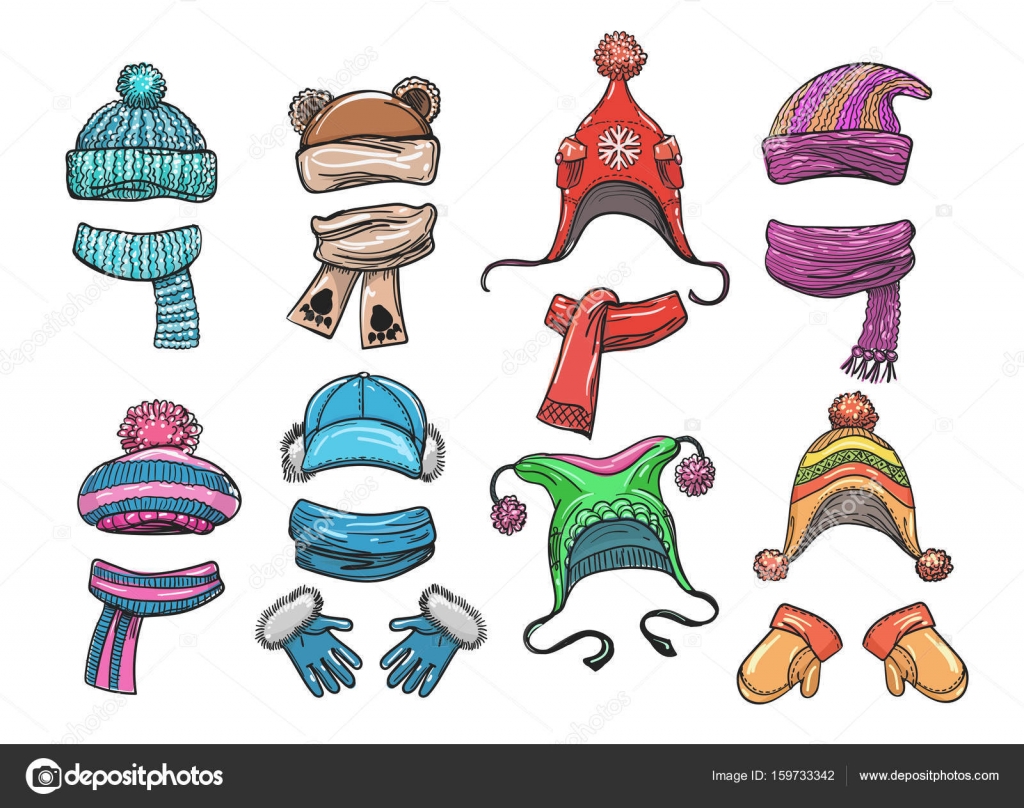 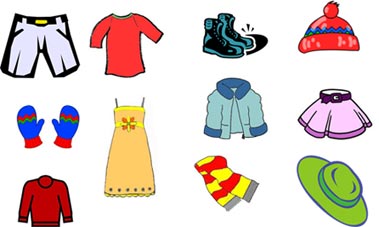 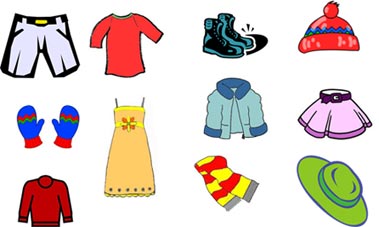 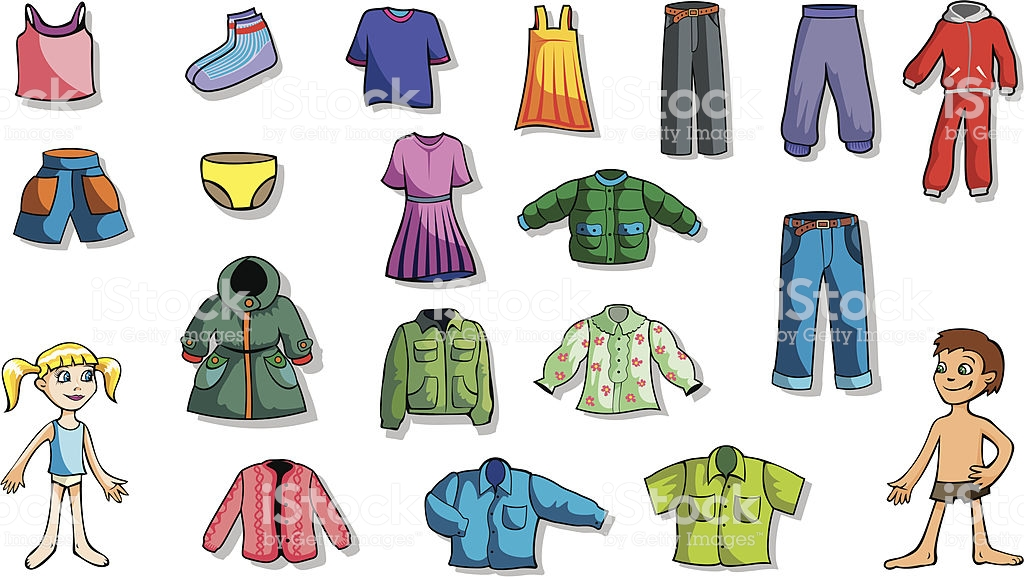